¿Cómo paga a través de Supernet?
Entrar al modulo “PAGOS Y COMPRAS” y en la parte del menú seleccionar el módulo “SERVICIOS”
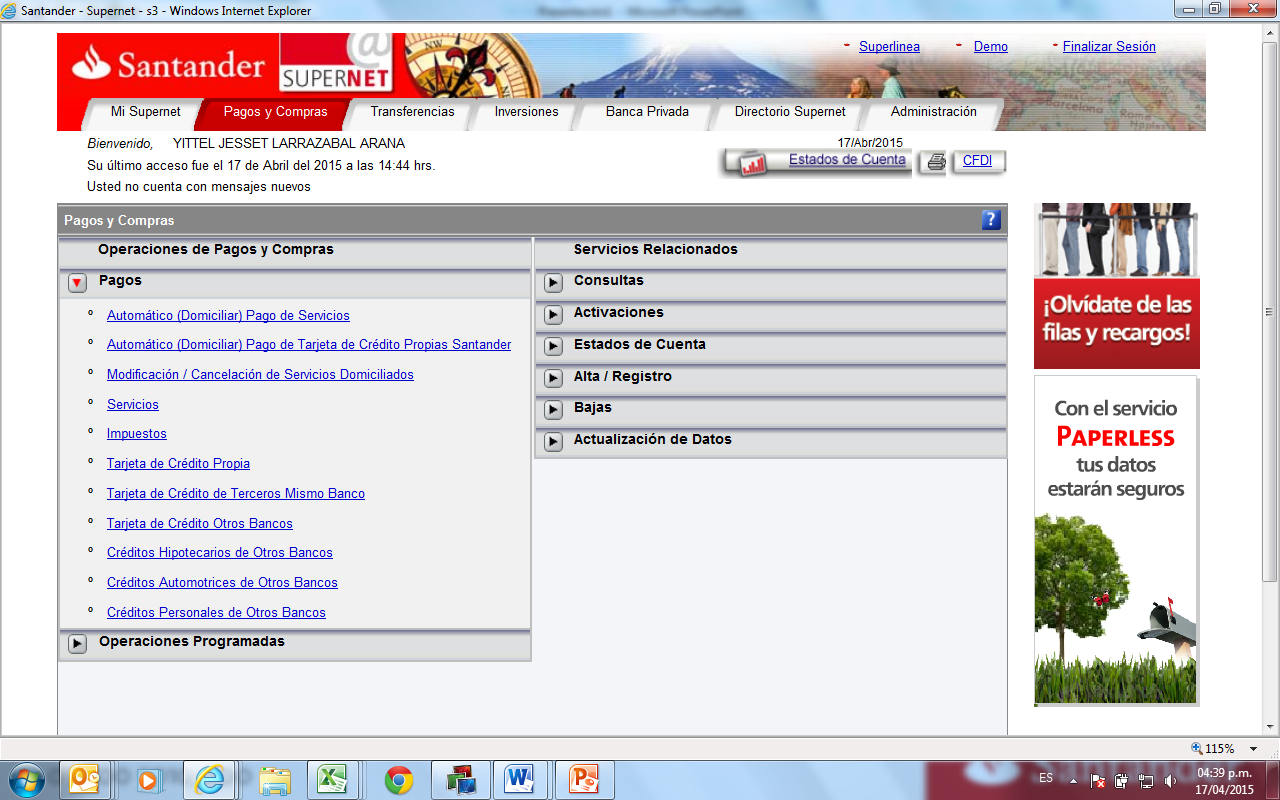 Se desplegara una ventana donde se deberá indicar la cuenta de cheques
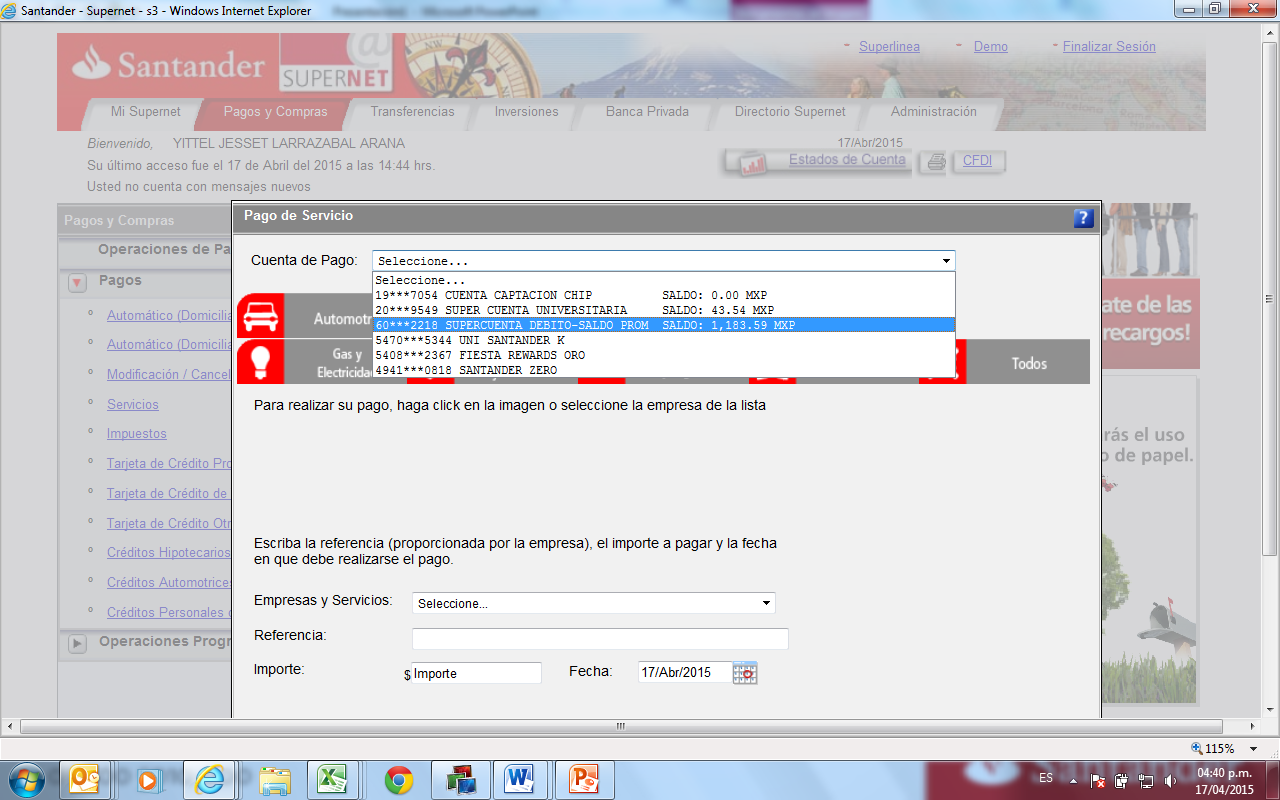 En la sección de Empresas y Servicios, deberán buscar la Institución en el Módulo Escuelas para dar de alta en el sistema.
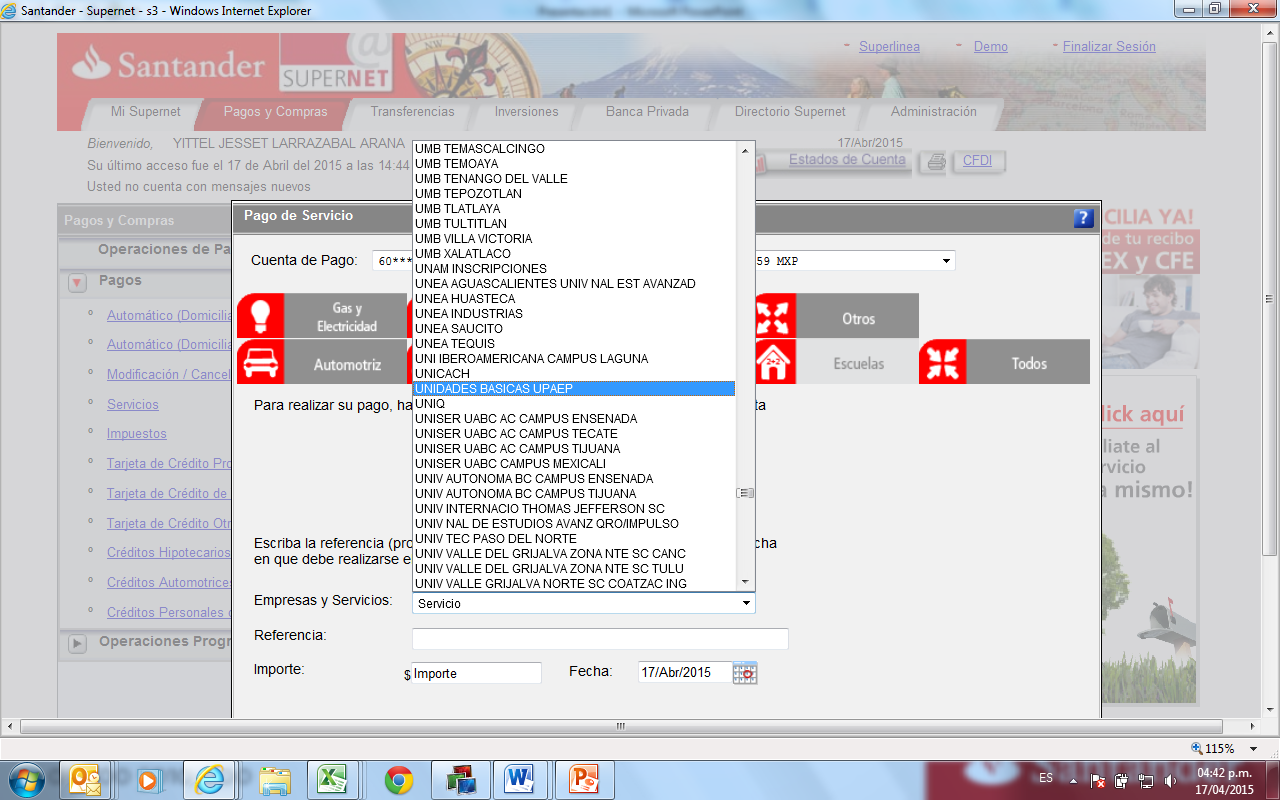 Al ser la primera vez que se realiza el pago deberá realizar el registro. Para pagos posteriores no será necesario. Los pasos son:
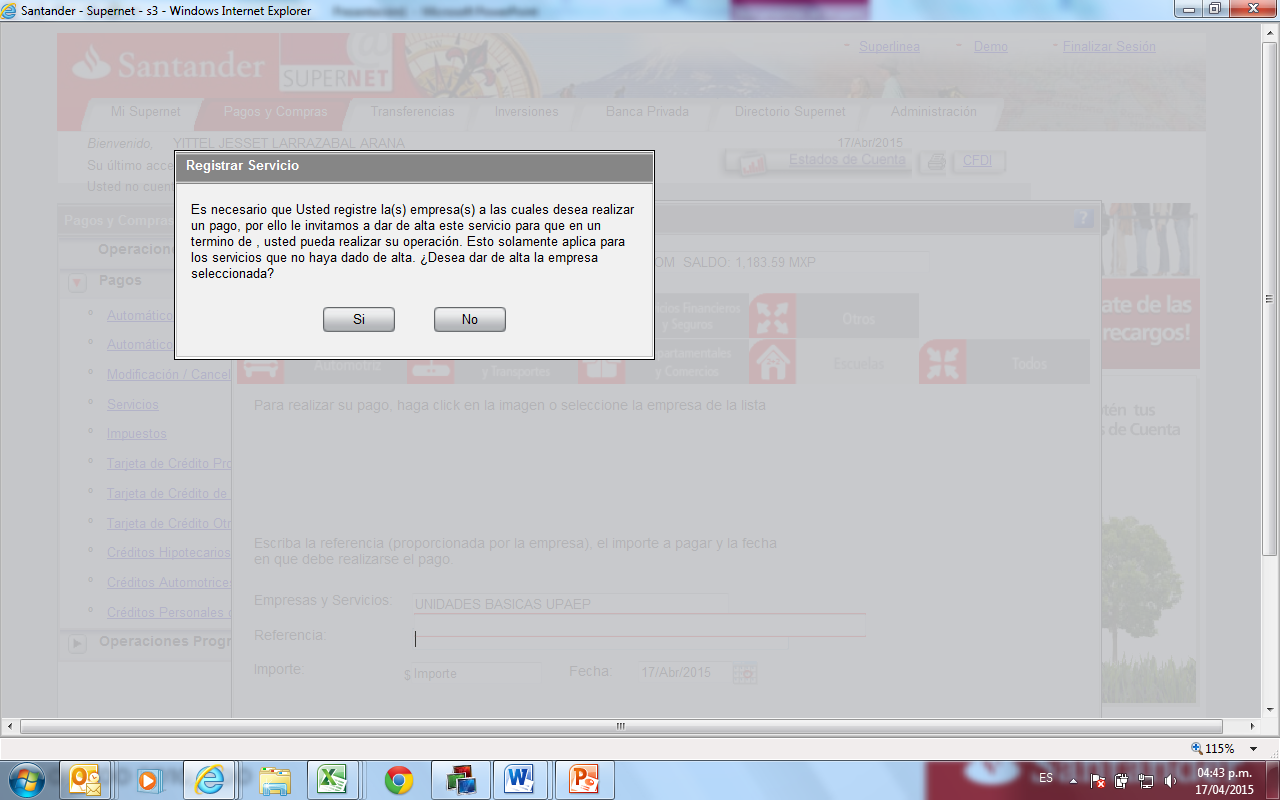 PASO 1
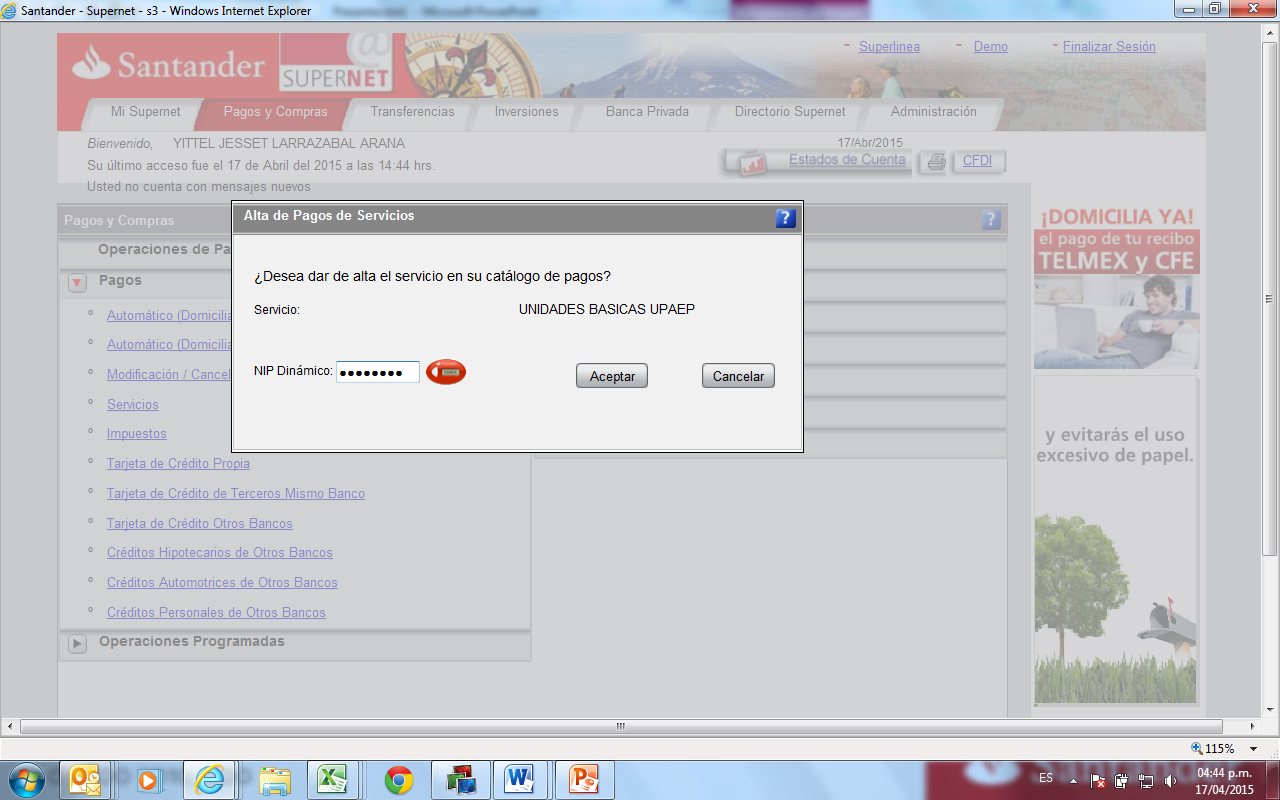 PASO 2
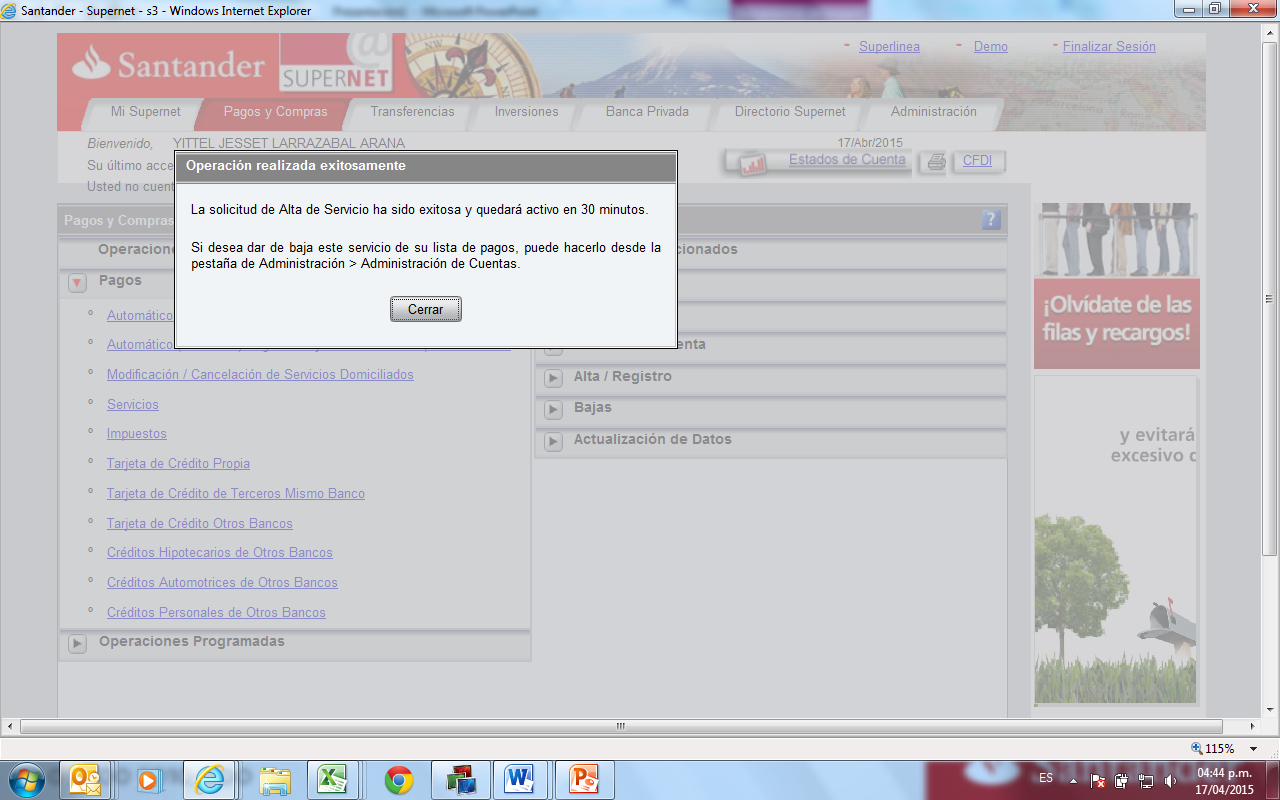 PASO 3
*Este proceso tardará 30 minutos en liberarse para después realizar el pago
Finalmente, para realizar el pago se ubicara en la siguiente ruta: Pagos y servicios, Módulo Escuelas.
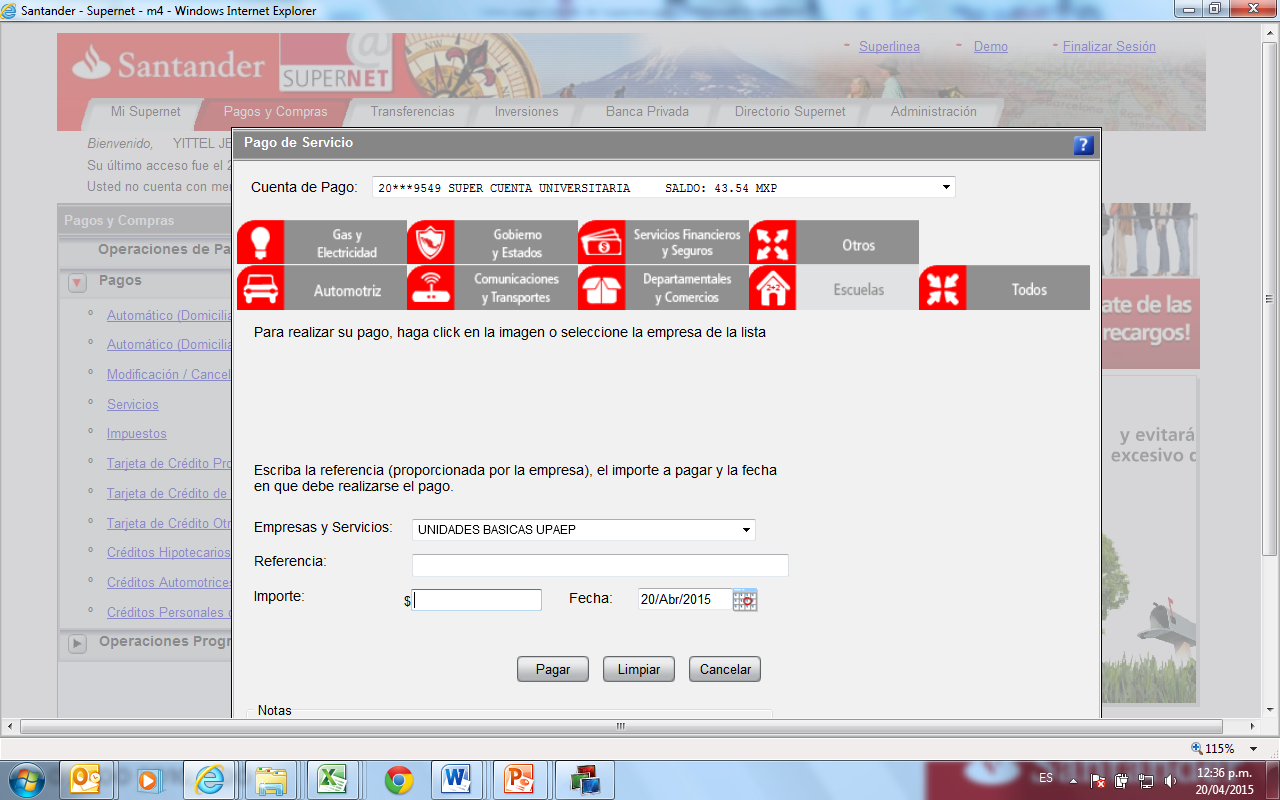 1. Seleccionar cuenta de cheques
2. Seleccionar  Institución
3. Indicar referencia e importe de pago